Design and Fabrication of a Robotic Knee Exoskeleton
By: Hannah Rentschler
mentor: Dr. Zachary Lerner
Northern Arizona University
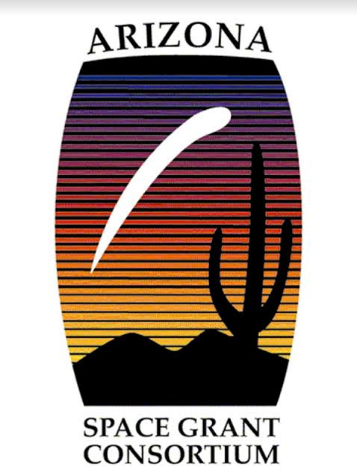 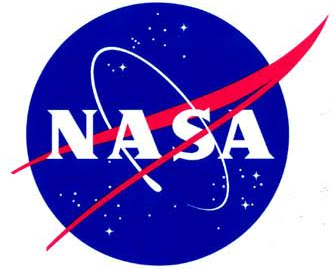 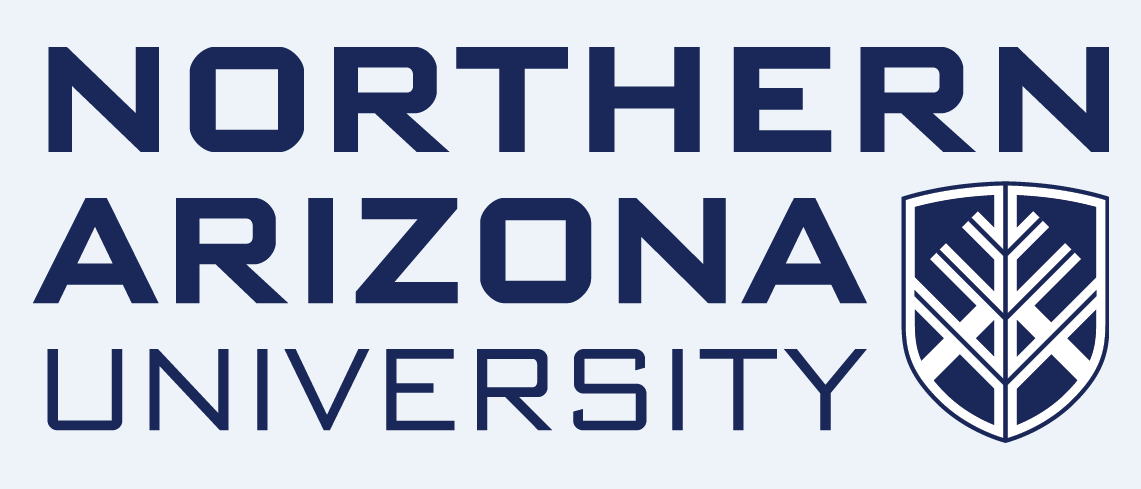 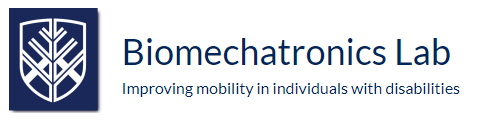 Introduction
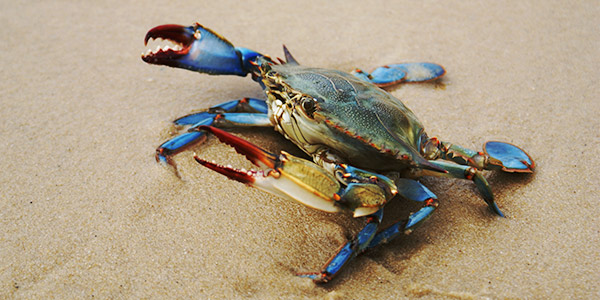 Wearable robotic exoskeletons augment human joint motion
Exoskeletons can be passive or active
Can be single or multiple joint systems
https://www.nwf.org/Educational-Resources/Wildlife-Guide/Invertebrates/Blue-Crab
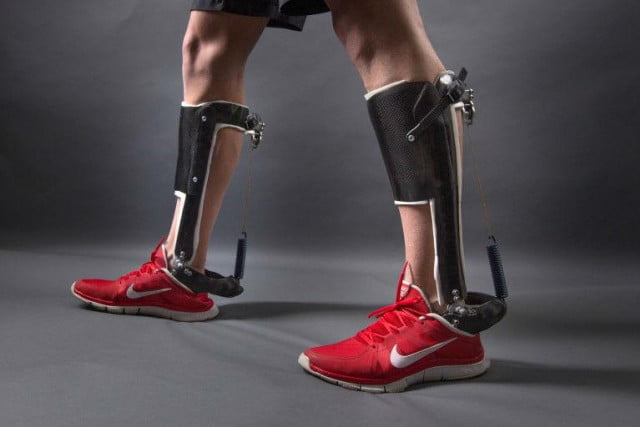 https://www.roboticsbusinessreview.com/health-medical/exoskeleton_startup_cyberdyne_surges_in_trading_debut
https://newatlas.com/unpowered-ankle-exoskeleton-walking-efficiency/36847/
Introduction
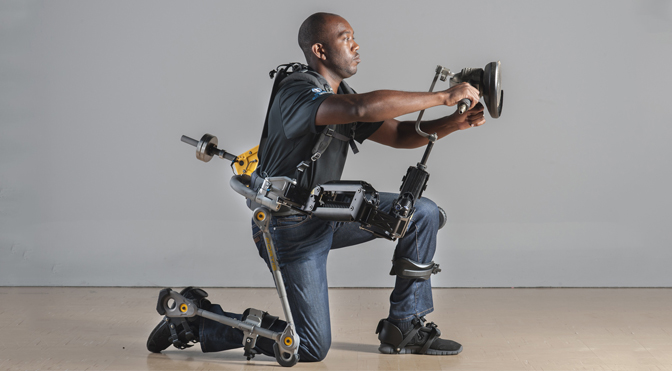 Applications:
Work environments
Military use
Restoring loss of mobility
Space environments 
Physical Therapy
https://www.extremetech.com/extreme/191959-the-fortis-exoskeleton-let-you-lift-heavy-tools-indefinitely-and-its-unpowered
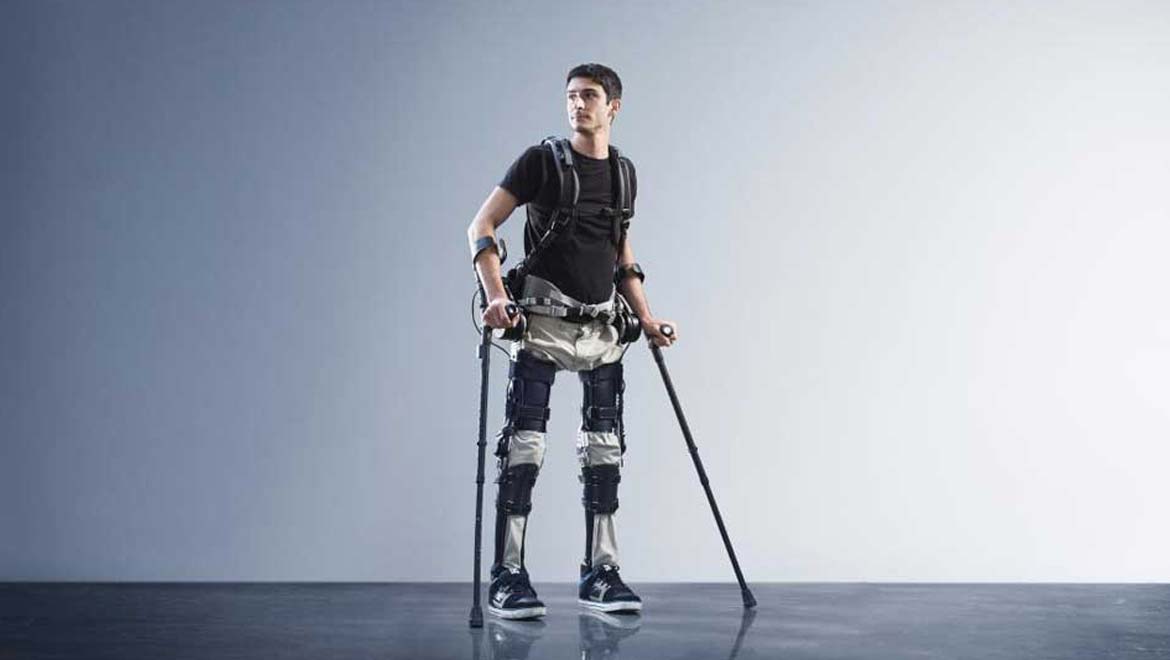 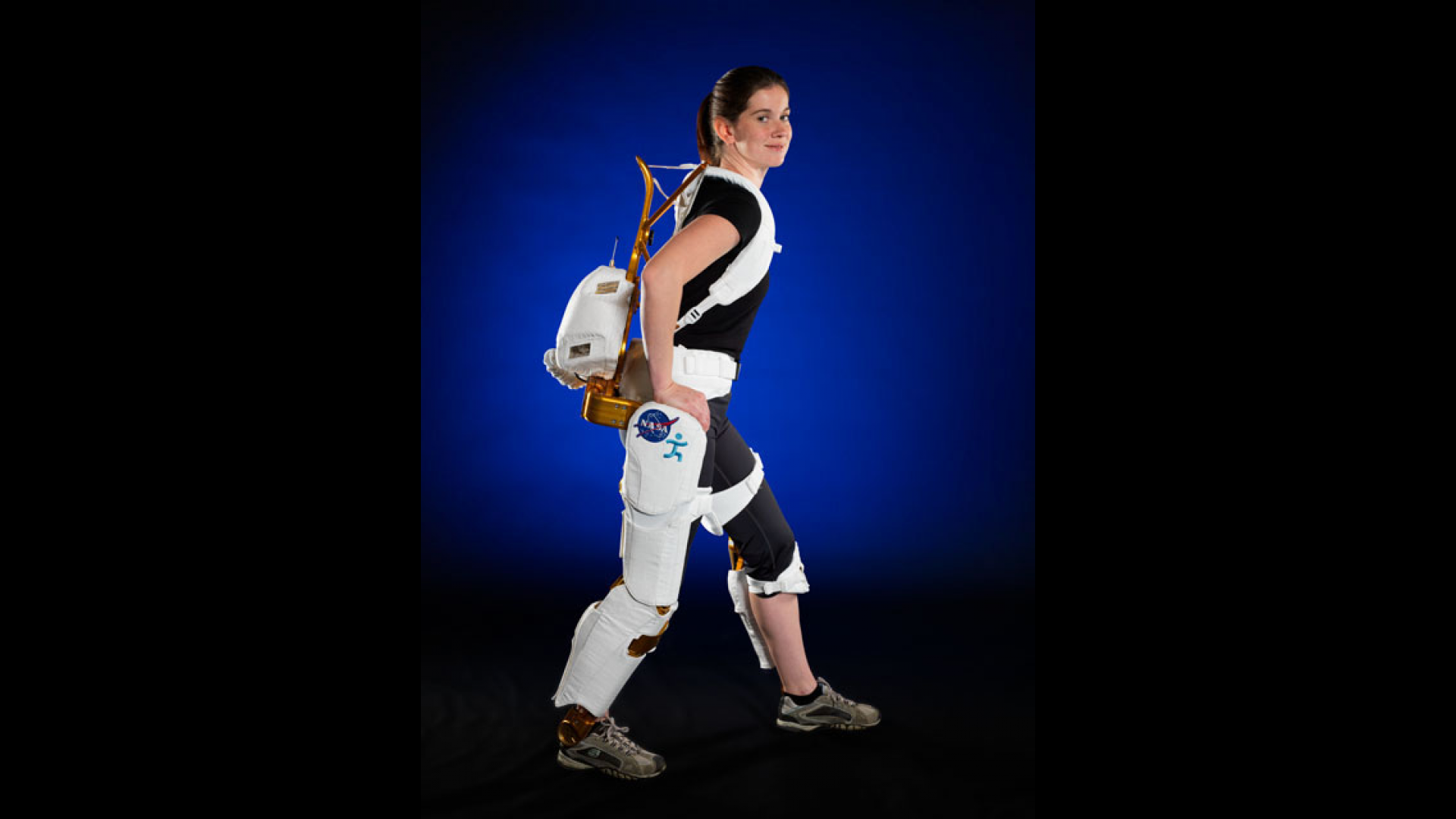 https://www.nasa.gov/offices/oct/home/feature_exoskeleton.html
https://gizmodo.com/i-understand-this-is-an-early-version-but-i-can-see-one-1756999672
Project Focus
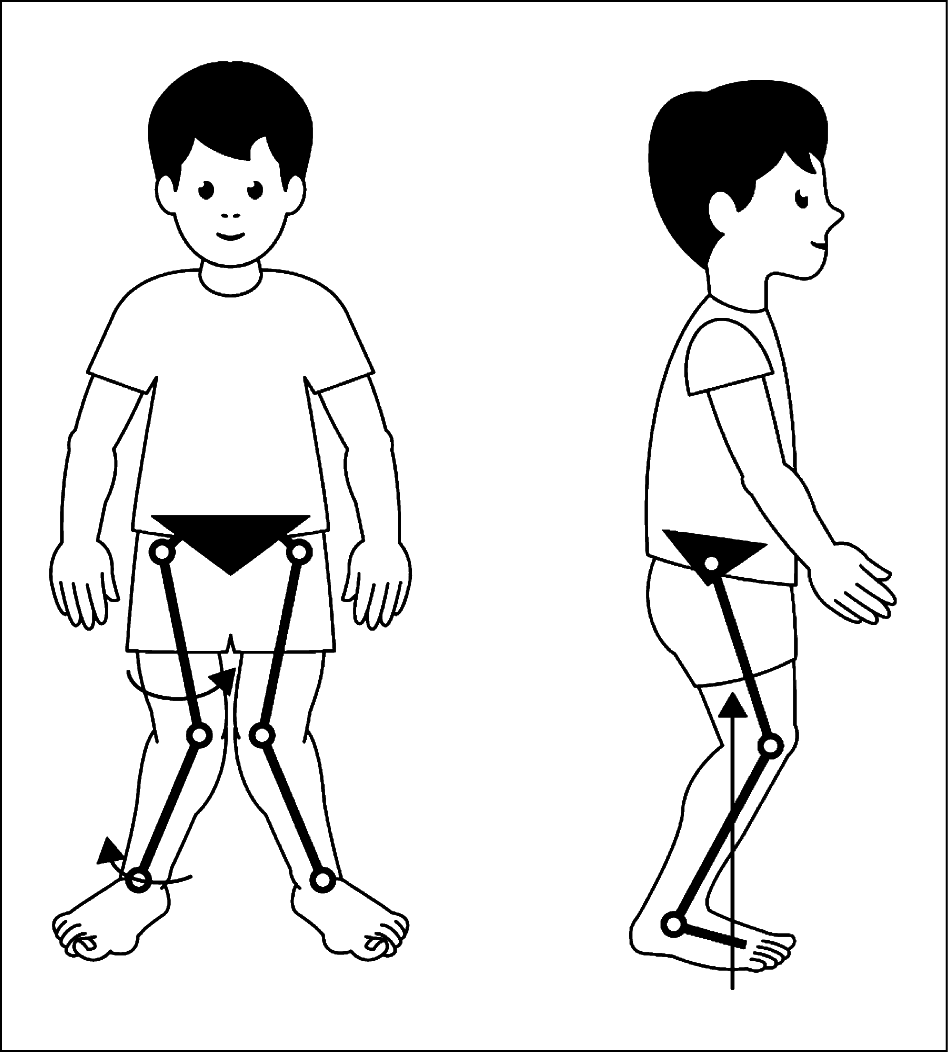 Cerebral palsy 
Often results in motor impairments
Reduce mobility and stability 
Increase the energy cost of transport
Crouch gait
Excessive knee flexion 
Can lead to knee pain and degradation
https://jamanetwork.com/journals/jamaneurology/fullarticle/1151825
Project Focus
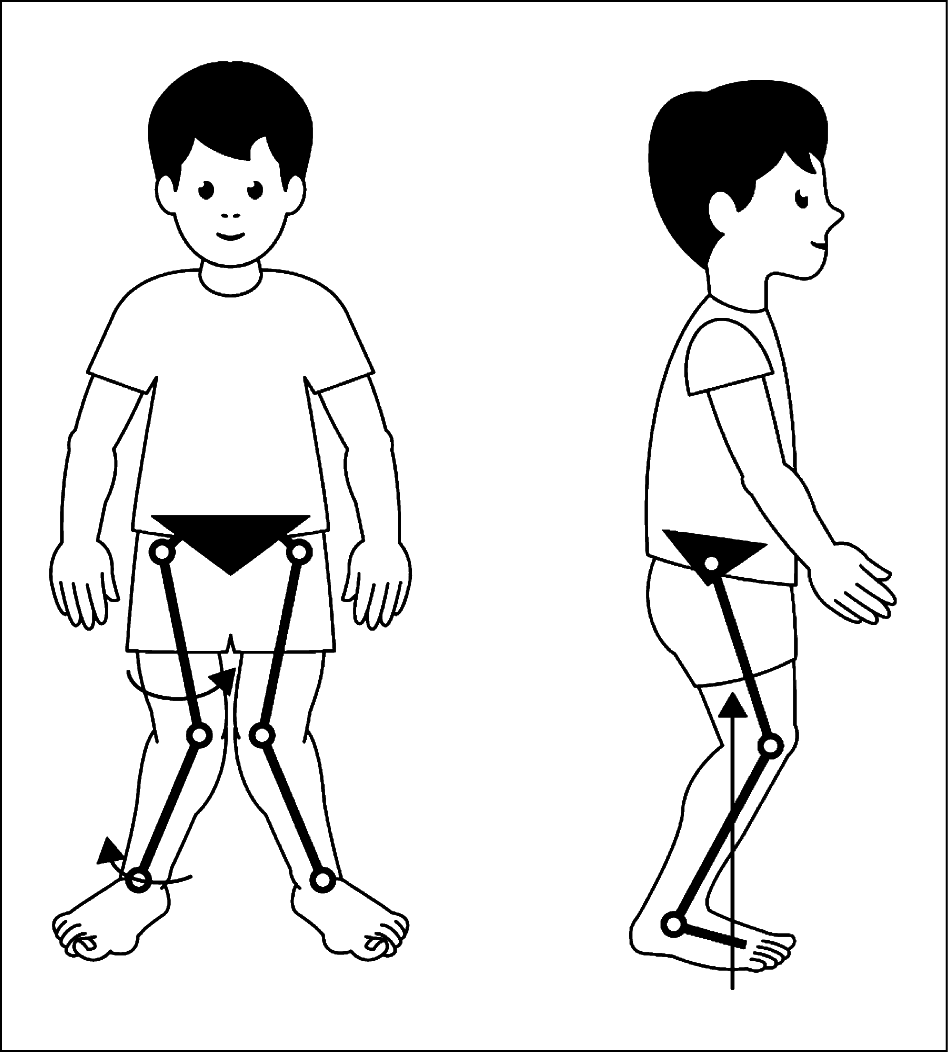 Cerebral palsy 
Often results in motor impairments
Reduce mobility and stability 
Increase the energy cost of transport
Crouch gait
Excessive knee flexion 
Can lead to knee pain and degradation
https://jamanetwork.com/journals/jamaneurology/fullarticle/1151825
Need a way to extend the knee during walking
Project Goals
To provide resistance/assistance about the knee joint

To design, build, assemble, and test a knee exoskeleton:
Compact/light weight
Incorporate sensor to retrieve knee flexion
Customizable orthotics
Methods
SolidWorks
Rapid prototyping using 3D printing
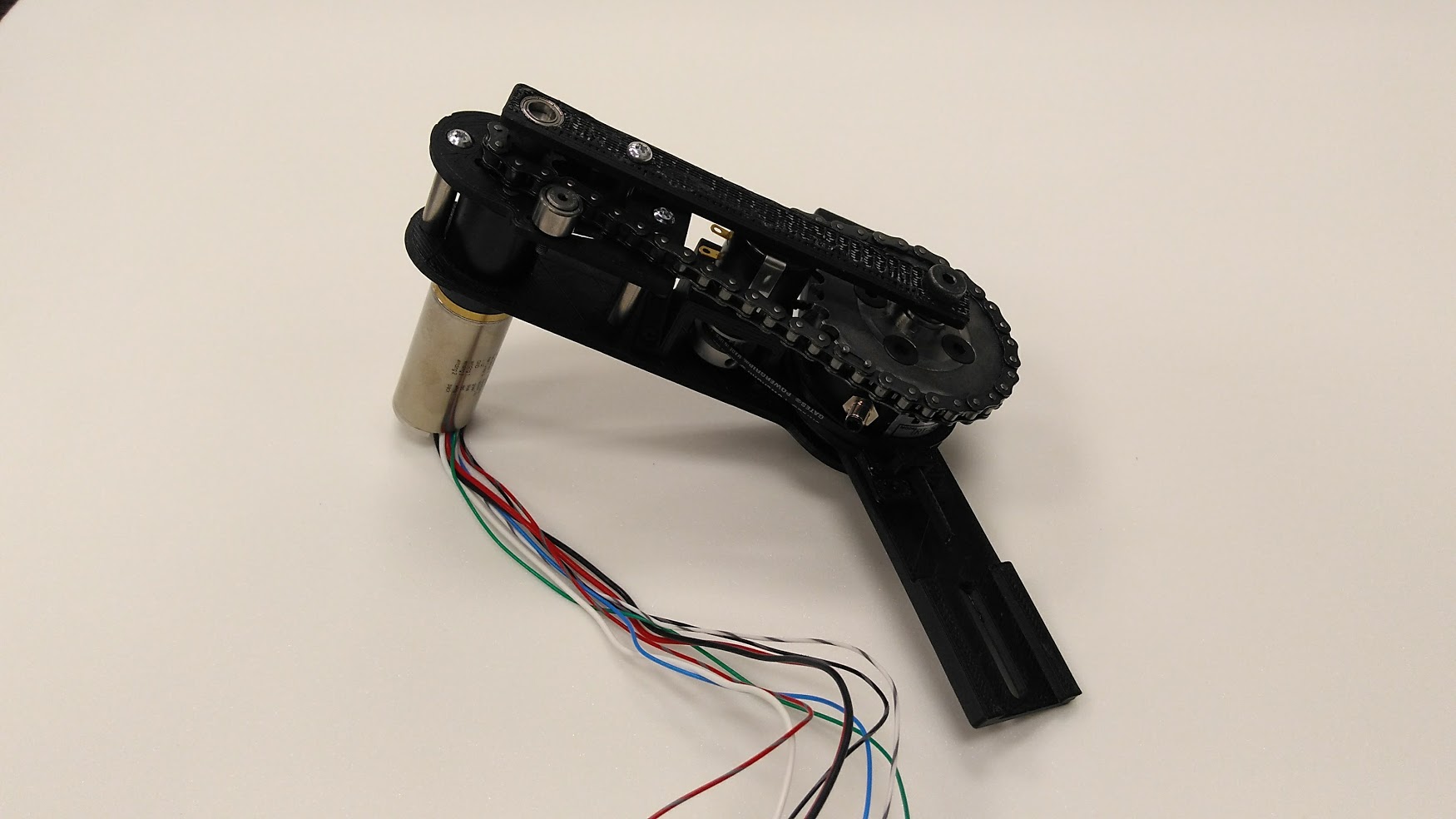 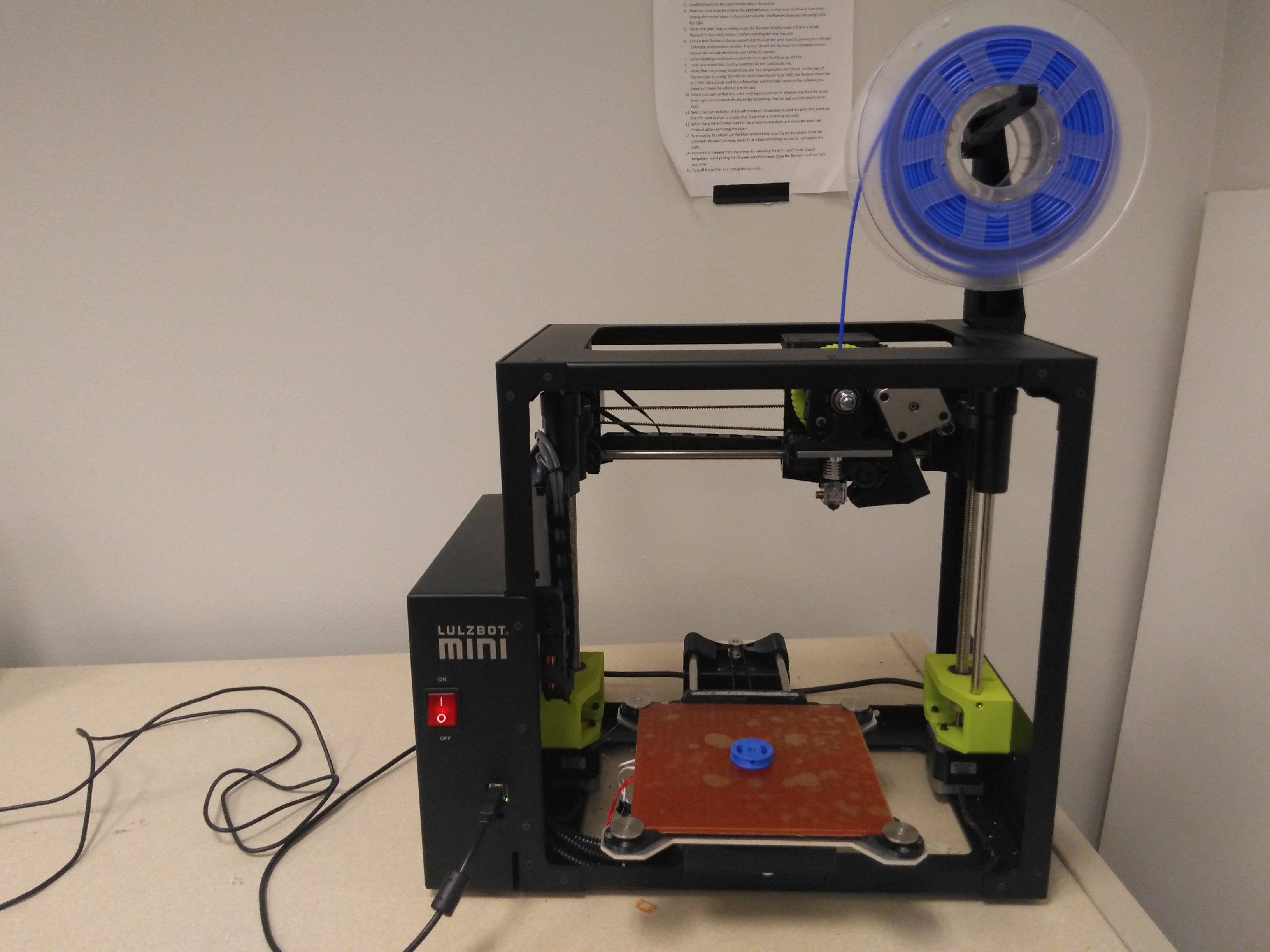 Lulzbot Mini
Methods
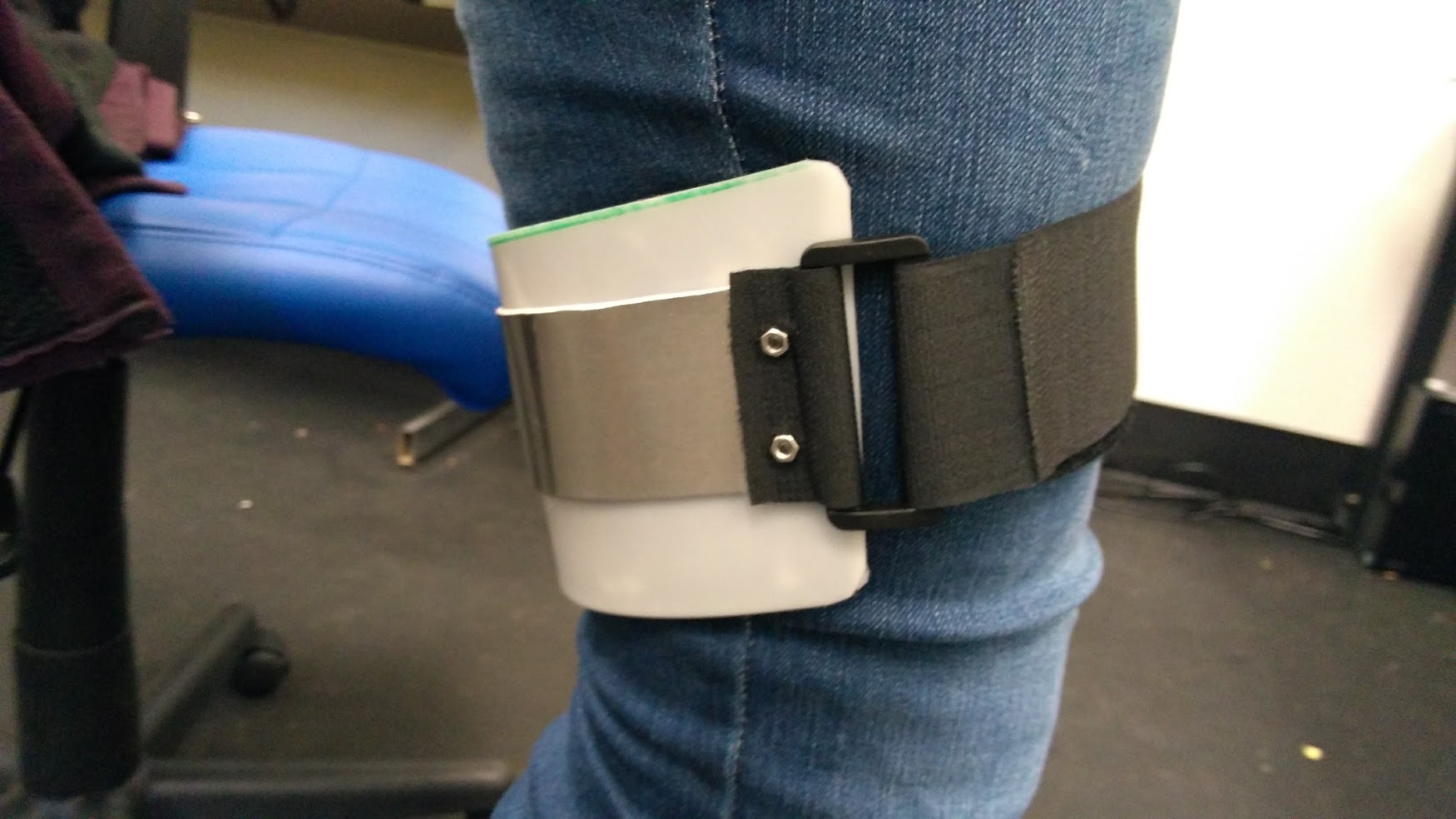 Other prototyping methods
Tested using Vicon motion capture system
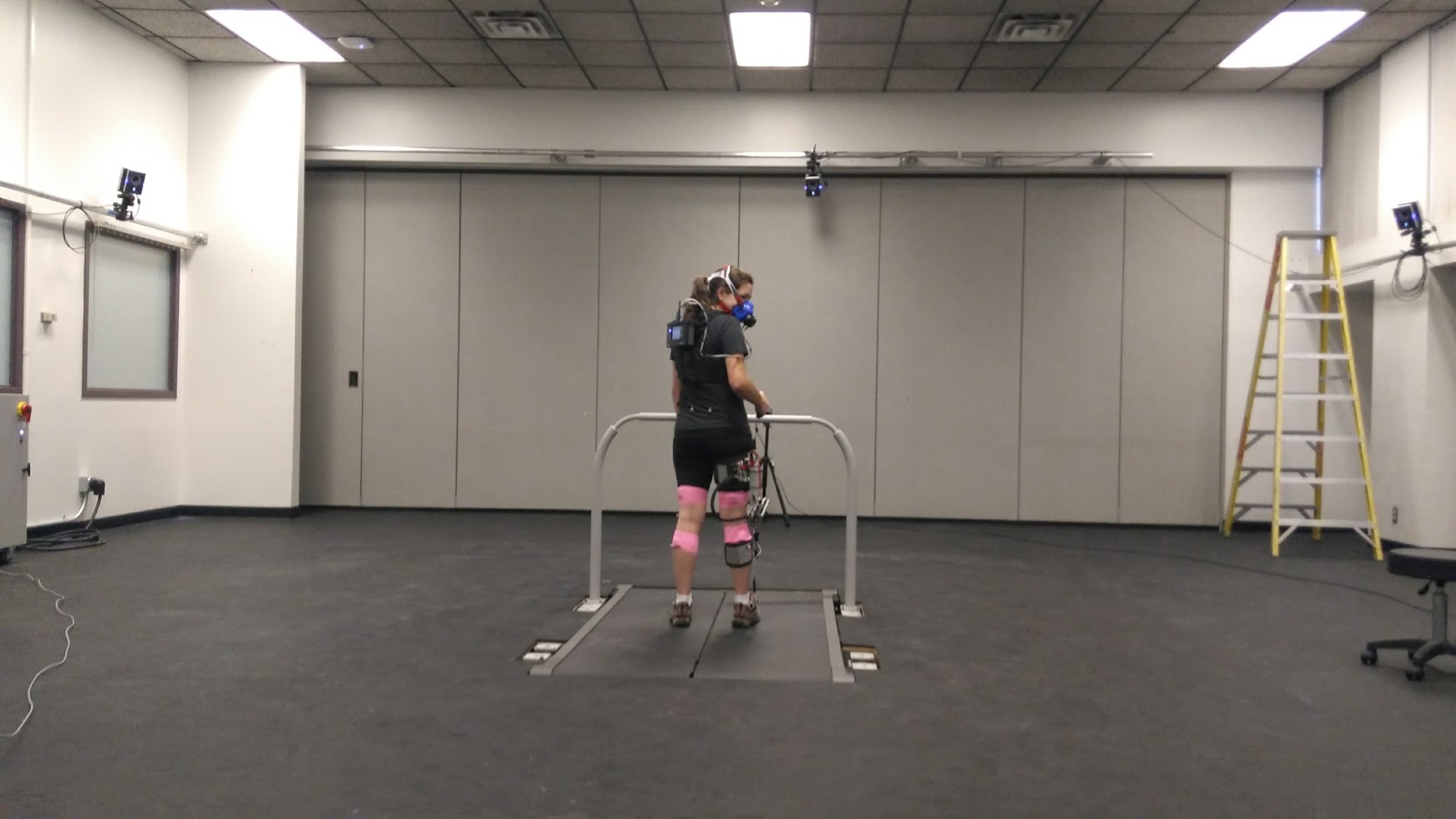 Results
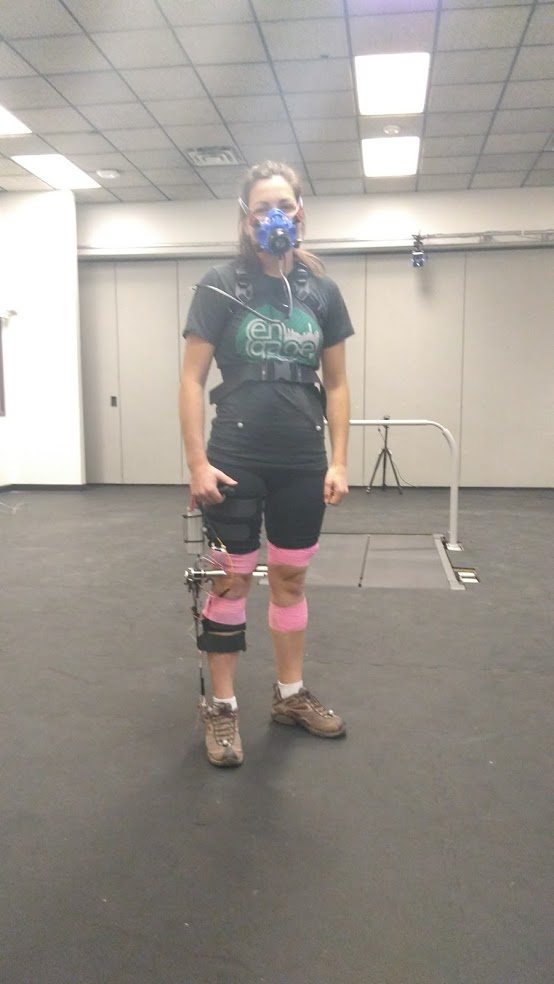 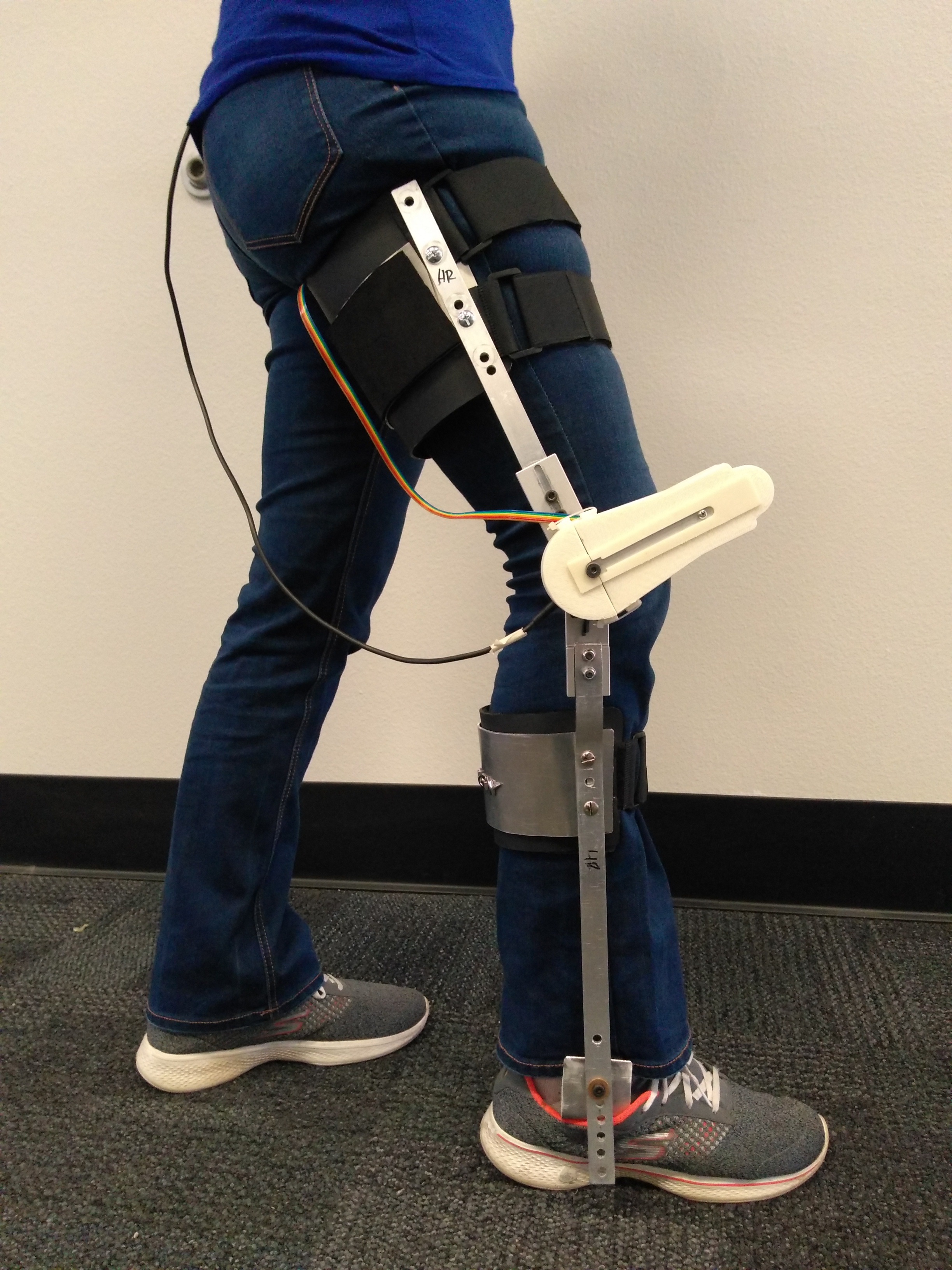 Fully functioning exoskeleton
Lighter and more compact
Testing proved that the system functions as intended
Results
Thigh Orthotic
Thigh Upright
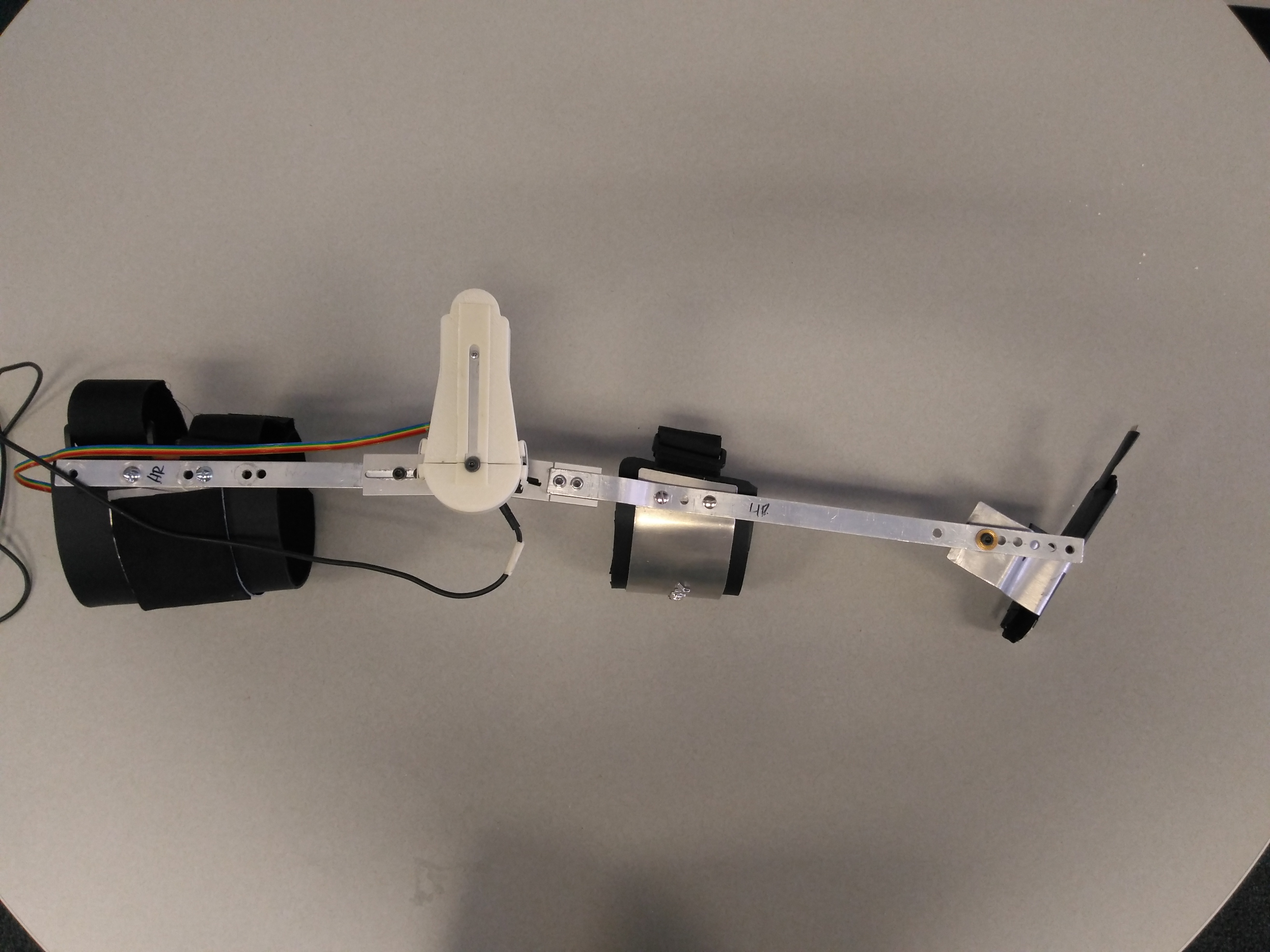 Integrated potentiometer
Chain cover
Customizable orthotics
Motor Assembly
Chain Cover
Calf Orthotic
Calf Upright
Foot Plate
Force Sensor
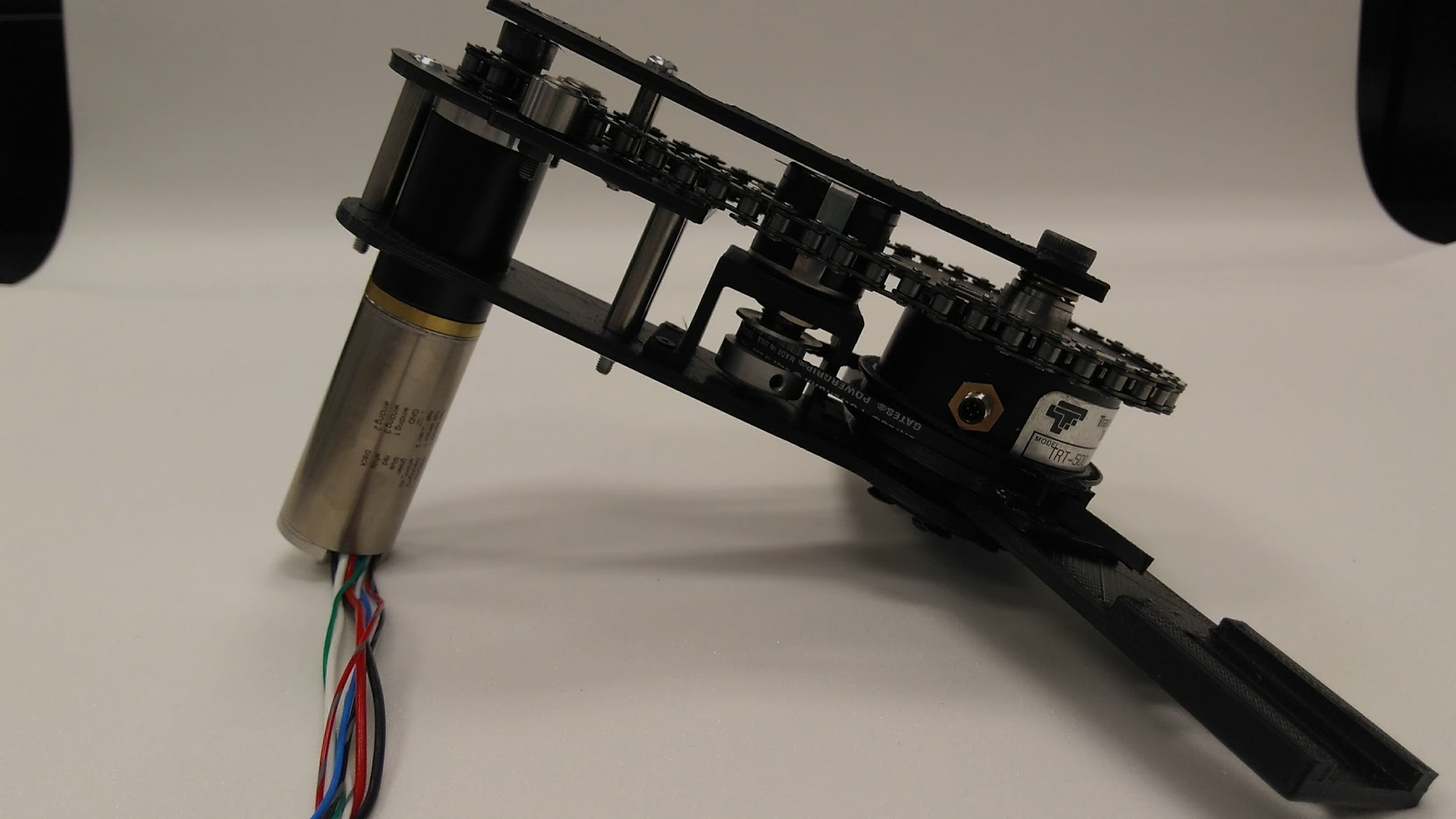 Chain
Potentiometer
Motor
Torque Sensor
Conclusion
This system will be used in future exoskeleton studies
Biofeedback
Adaptive control
Long term use
Will assist in exoskeleton development
Acknowledgments
Dr. Zachary Lerner
The NASA Space Grant Internship Program
Northern Arizona University
References
[1]	A. J. Young and Daniel P. Ferris. (2017, February). “State of the Art and Future Directions for Lower Limb Robotic 	Exoskeletons”. [Online]. 25 (2), pp. 171-182. Available: 	“http://ieeexplore.ieee.org/stamp/stamp.jsp?tp=&arnumber=7393837 [March 3, 2018].
[2]	D. Prindle. “Without using any power, this leg-mounted exoskeleton makes walking more efficient.” Internet: 	https://www.digitaltrends.com/cool-tech/leg-mounted-exoskeleton/ , April 3, 2015 [March 2, 2018].
[3]	RBR Staff. “Exoskeleton Startup Cyberdyne Surges in Trading Debut.” Internet: https://www.roboticsbusinessreview.com/health-	medical/exoskeleton_startup_cyberdyne_surges_in_trading_debut/ 	March 26, 2014 [March 5, 2018].
[4]	L. Hall. “NASA's Ironman-Like Exoskeleton Could Give Astronauts, Paraplegics Improved Mobility and Strength.” 	https://www.nasa.gov/offices/oct/home/feature_exoskeleton.html, Aug. 7, 2017 [March 2, 2018]. 
[5]	Z. F. Lerner et al. (2017, June). “A Robotic Exoskeleton for Treatment Of Crouch Gait in Children With Cerebral Palsy: Design and I	initial Application”. [Online]. 25(6), pp. 650-659. Available: 	https://drive.google.com/file/d/0B5Yp2M3LufwGWHFJNDZfTUZQSDQ/view [October 9, 2017].
Questions?
https://drive.google.com/file/d/0B5Yp2M3LufwGWHFJNDZfTUZQSDQ/view
https://drive.google.com/file/d/0B5Yp2M3LufwGWHFJNDZfTUZQSDQ/view
https://drive.google.com/file/d/0B5Yp2M3LufwGWHFJNDZfTUZQSDQ/view